Understand your Bible
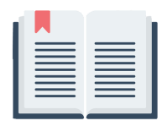 Session 26 Acts 4
Welcome
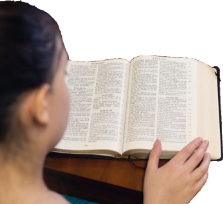 understandyourbible.org
1
Understand your Bible
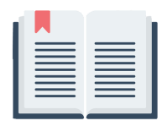 Session 26 Acts 4
What we will see in this chapter:
What Peter told the rulers about the recent healing
What the rulers did and the apostles’ reply
What the very early first-century church did with their possessions
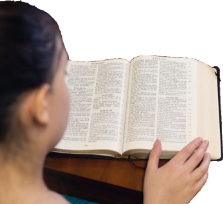 understandyourbible.org
2
Understand your Bible
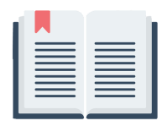 Session 26 Acts 4
Let us read Acts 4
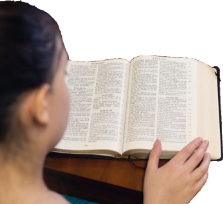 understandyourbible.org
3
Understand your Bible
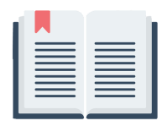 Session 26 Acts 4
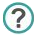 2. Questions
v 1 to 4. What did the priests and Sadducees do to Peter and John and why?
The priests and Sadducees arrested Peter and John because they were teaching the resurrection from the dead.
v 5 to 7. What did the rulers do and what did they ask Peter and John?
They gathered together from Jerusalem and they asked Peter and John how they healed the man who had been lame from birth.
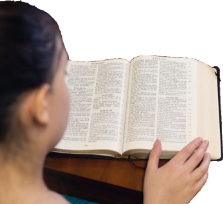 understandyourbible.org
4
Understand your Bible
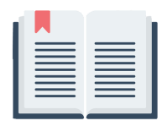 Session 26 Acts 4
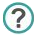 2. Questions
v 8 to 12. What did Peter tell them in reply?
He told them: 
they healed the man through the name of Jesus Christ whom the rulers crucified
that God had raised him from the dead
the only way to salvation was through the name of Jesus Christ
v 13 to 18. What did the rulers say among themselves and what did they decide?
They couldn’t deny that a notable miracle had happened. They decided to tell them to stop preaching to
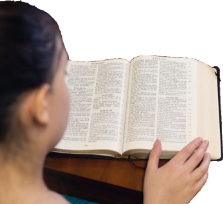 understandyourbible.org
5
Understand your Bible
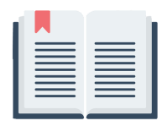 Session 26 Acts 4
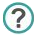 2. Questions
v 19 to 22. What did Peter and John say in reply and what did the rulers do?
Peter and John asked them if they should listen to them rather than to God. They told them they would continue preaching.
The rulers threatened them again and let them go.
v 23 to 28. What did the believers do and say when they heard what the chief priests and elders had told Peter and John?
They praised God and were encouraged that they had seen a fulfilment of David’s prediction that rulers would oppose the Lord and his Christ.
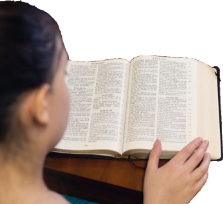 understandyourbible.org
6
Understand your Bible
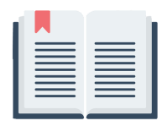 Session 26 Acts 4
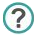 2. Questions
v 29 to 31. What did they ask the Lord to do?
They asked the Lord to see their threats, and help them to preach boldly and to heal through Jesus’ name.
32 to 37. What did the very early believers do with their possessions?
They sold them and donated the money to a common fund to support the group of believers.
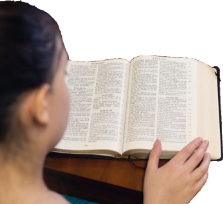 understandyourbible.org
7
Understand your Bible
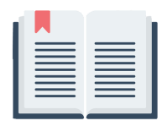 Session 26 Acts 4
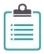 Related theme from v 12: 
Our only hope of a long-term future is through Jesus Christ.
Verse(s)
Main point(s)
John 3 v 15 and 16
Those who believe in Jesus will have everlasting life.
John 6 v 40
It is God’s will that anyone who believes in Jesus will be raised at the last day and have everlasting life.
John 20 v 30 and 31
The miracles performed by Jesus are proof that he is the Saviour for those who believe.
understandyourbible.org
8
Understand your Bible
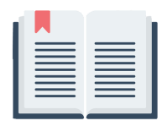 Session 26 Acts 4
Comments or questions
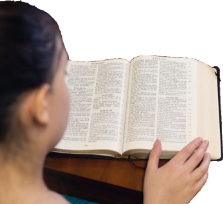 understandyourbible.org
9